Year 5/6 word list
soldier

A person who fights for their country or beliefs.
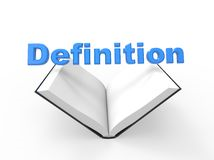 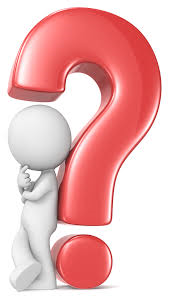 Year 5/6 word list
stomach

The internal organ in which the major part of the digestion of food occurs.
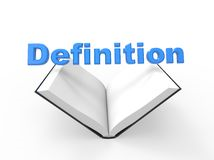 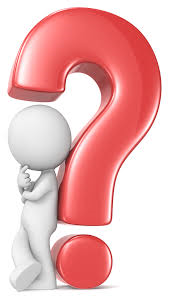 Year 5/6 word list
suggest

put forward for consideration; recommend
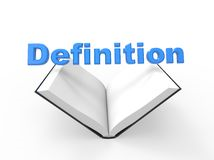 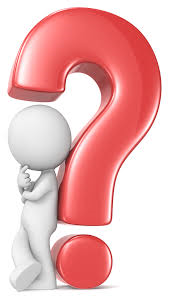 Can you think of any words that end in the suffix ‘tion’ or ‘ation’?
words ending in –tion and -ation
[Speaker Notes: Children are familiar with using rubrics. By the end of the year, we would hope children could spell and define most words in the 1 and 2 star columns and have an awareness of those in the three star.]
-tion rules
If the root word is –ate, then the new suffix will be –tion. 

If the last letter before the ‘shun’ sound is NOT L, N or R, then it will be –tion.
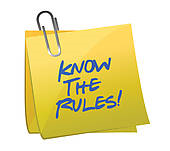 -tion rules
If the root word is ________, then the new suffix will be –tion. 

If the last letter before the ‘shun’ sound is NOT _____, _____ or _____, then it will be –tion.
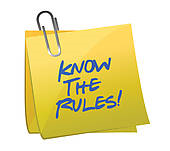 [Speaker Notes: Children to repeat the rule – become familiar with it. Allow children to practice with the spellings from the previous slides.]
–tion words understandingWhich is the closest synonym?
[Speaker Notes: Which is the closest synonym? 
C]
–tion words understandingWhich is the closest synonym?
[Speaker Notes: Which is the closest synonym?
B]
–tion words understandingWhich is the closest synonym?
[Speaker Notes: Which is the closest synonym?
A]
words ending in –tion and -ation
auction
caution
duration
ambition 
operation
attention
situation
condition
direction
selection
tradition 
intention
evolution
pollution
infection
[Speaker Notes: Children to choose a word and like they’ve just done, give a family member 4 options of the closest synonym (one must be correct).]
Try the –tion crossword
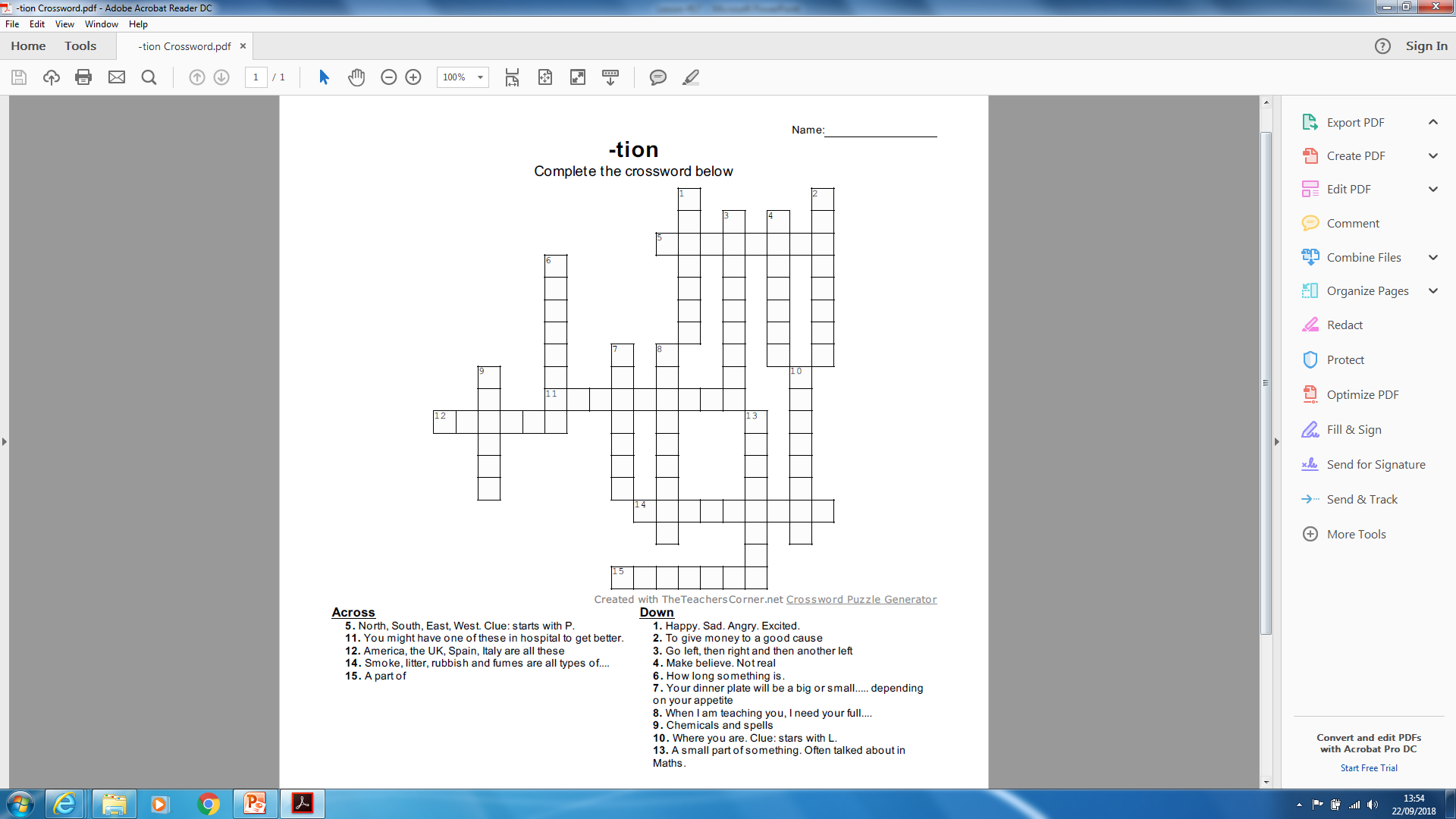 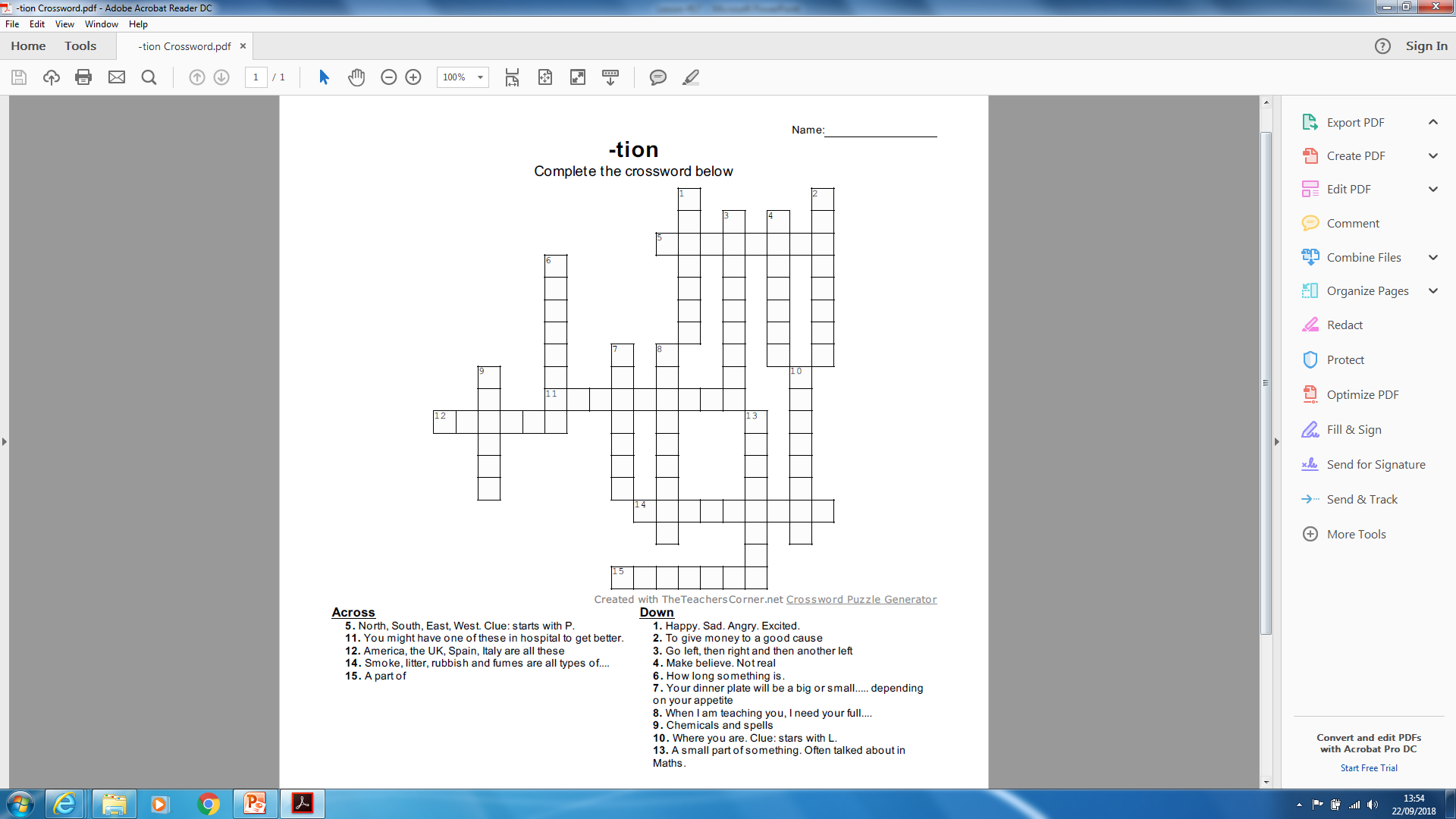 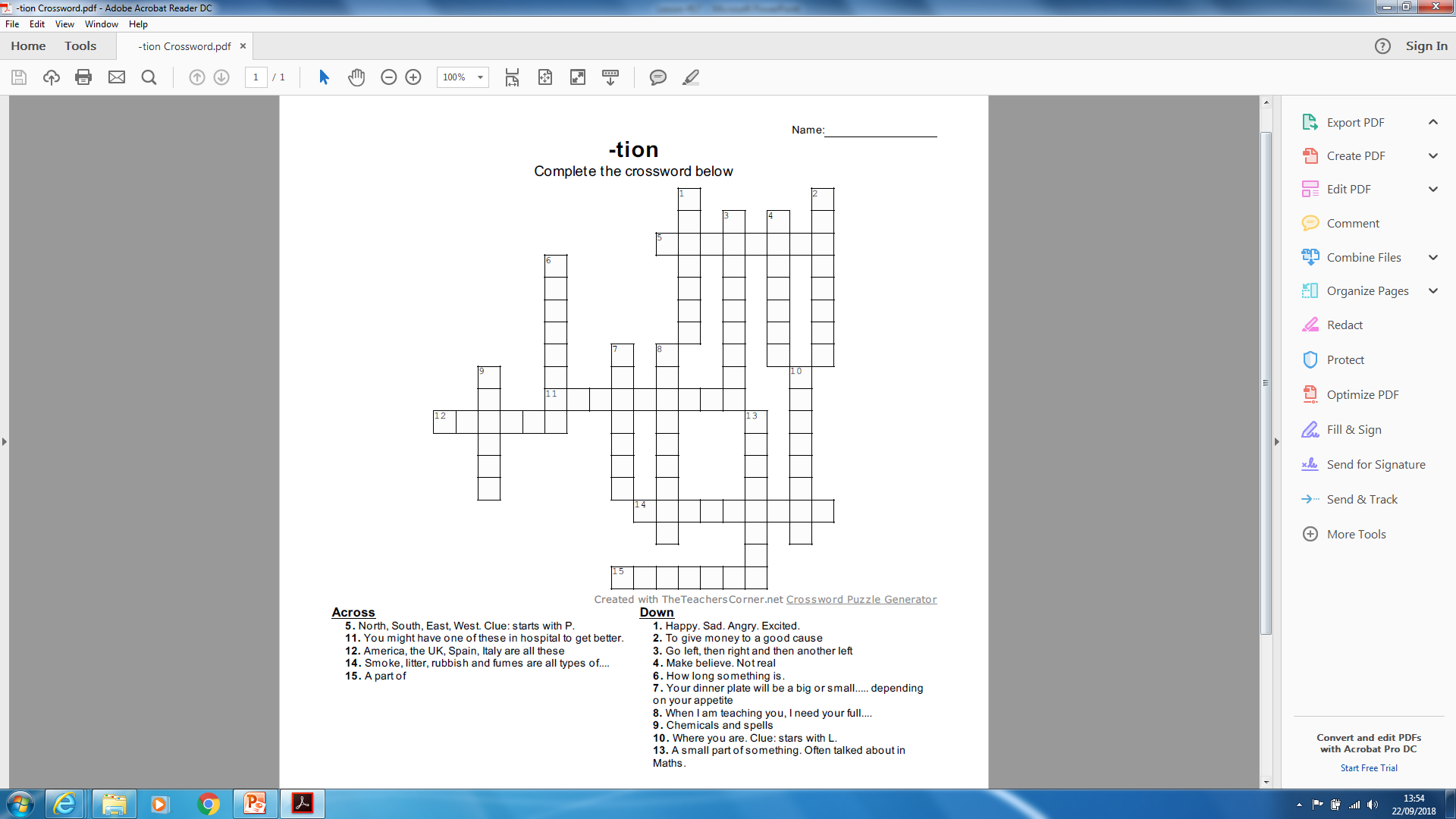 –tion and –ation
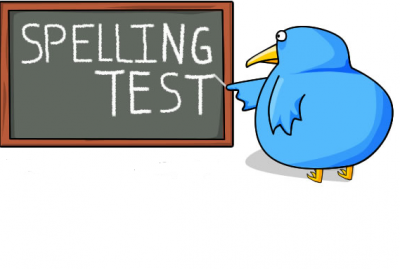 [Speaker Notes: You could give children a mini spelling test to finish off.
Choose 5-10 words (mix of both suffixes)]